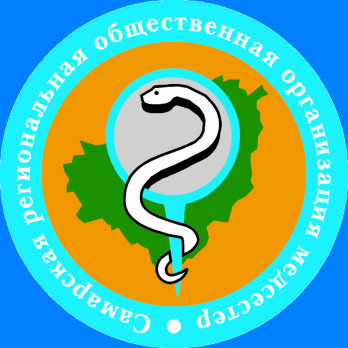 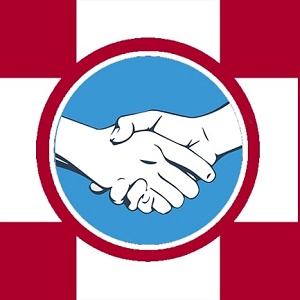 ИЗМЕНЕНИЯ ЗАКОНОДАТЕЛЬНОГО РЕГУЛИРОВАНИЯ В СФЕРЕ ОБРАЩЕНИЯ НАРКОТИЧЕСКИХ И ПСИХОТРОПНЫХ ЛЕКАРСТВЕННЫХ СРЕДСТВ, ПРЕКУРСОРОВ НАРКОТИЧЕСКИХ СРЕДСТВ И ПСИХОТРОПНЫХ ВЕЩЕСТВ
Гладунова Елена Павловна 
доктор фармацевтических наук, профессор кафедры управления и экономики фармации, ФГБОУ ВО СамГМУ Минздрава России
Законодательное регулирование обращения контролируемых  групп ЛС
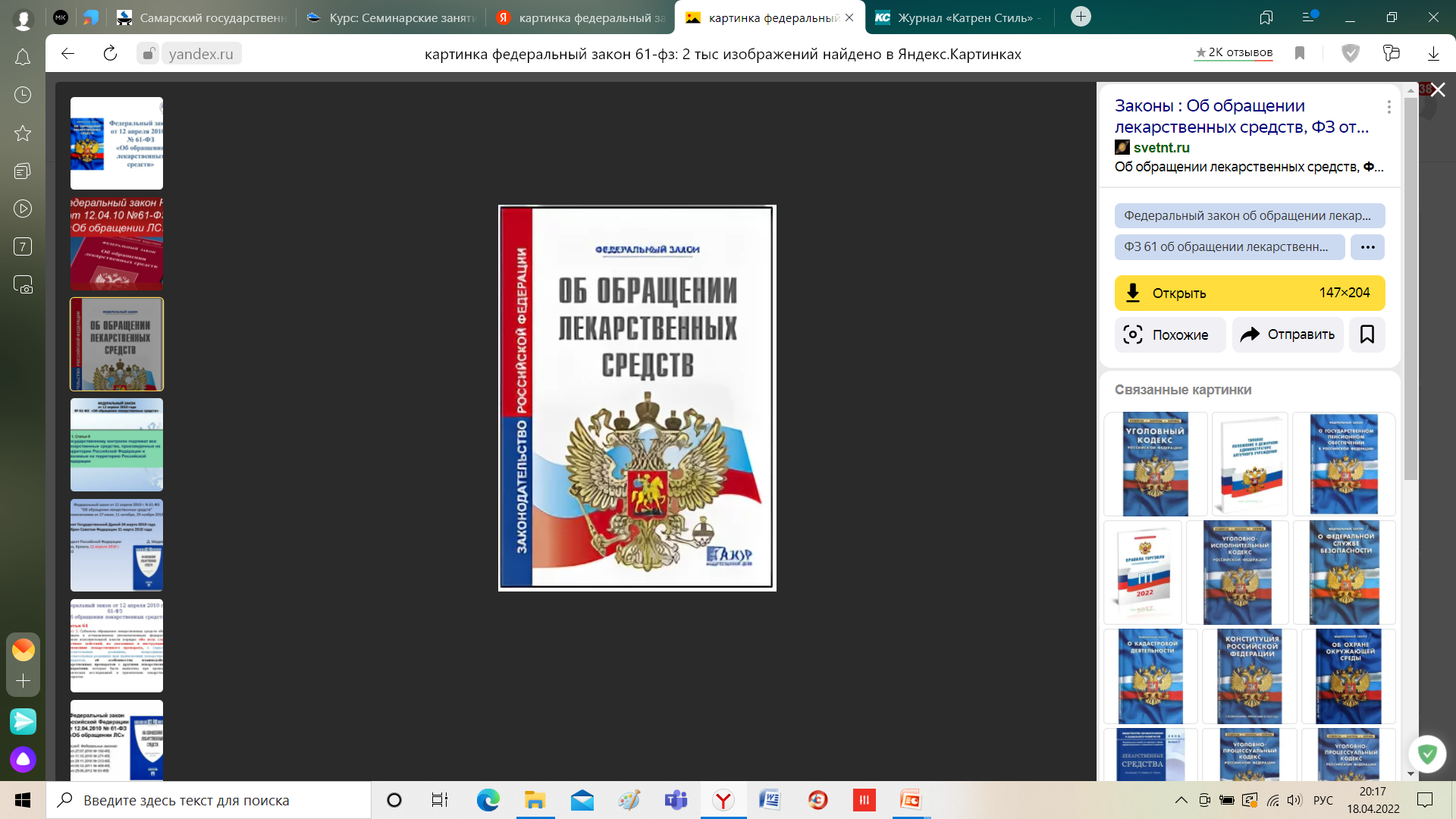 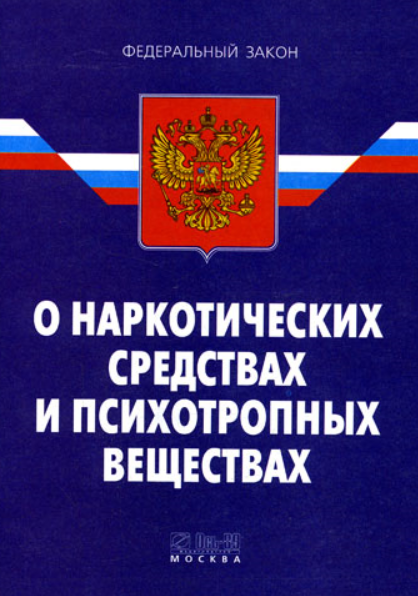 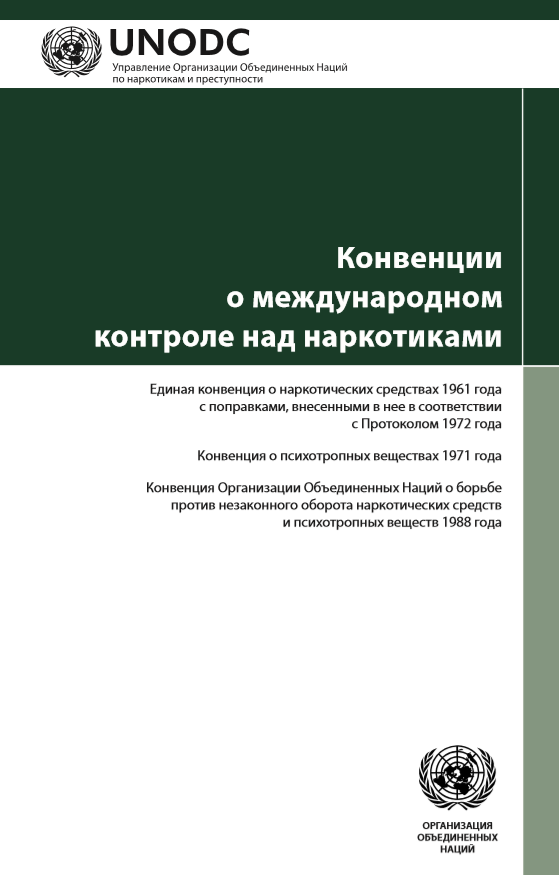 Единая конвенции о наркотических средствах  1961 года
Конвенция о психотропных веществах 1971 года
Конвенция ООН о борьбе против незаконного оборота наркотических средств и психотропных веществ 1988 года
Постановление Правительства РФ от 30.06.1988 г. № 681«Об утверждении перечня наркотических средств, психотропных веществ и их прекурсоров, подлежащих контролю в РФ»
Список НС и ПВ и их прекурсоров, оборот которых в РФ запрещен в соответствии с законодательством РФ и международными договорами РФ (Список I)
Список НС и ПВ, оборот которых в РФ ограничен и в отношении которых устанавливаются меры контроля в соответствии с законодательством РФ и международными договорами РФ (Список II)
Список ПВ, оборот которых в РФ ограничен и в отношении которых допускается исключение некоторых мер контроля в соответствии с законодательством РФ и международными договорами РФ (Список III)
Список прекурсоров, оборот которых в РФ ограничен и в отношении которых устанавливаются меры контроля в соответствии с законодательством РФ и международными договорами Российской Федерации (Список IV)
Таблицу прекурсоров, оборот которых в РФ ограничен и в отношении которых устанавливаются особые меры контроля (Таблица I)
Таблицу прекурсоров, оборот которых в РФ ограничен и в отношении которых устанавливаются общие меры контроля (Таблица II)
Таблицу прекурсоров, оборот которых в РФ ограничен и в отношении которых допускается исключение некоторых мер контроля (Таблица III)
Федеральный закон от 12.04.2010 г. № 61-ФЗ«Об обращении лекарственных средств»
Статья 58.1
Перечень ЛС для медицинского применения, подлежащих предметно-количественному учету , утверждается уполномоченным федеральным органом исполнительной власти 
(п. 1, ст.58.1)
Контролируемые группы лекарственных средств
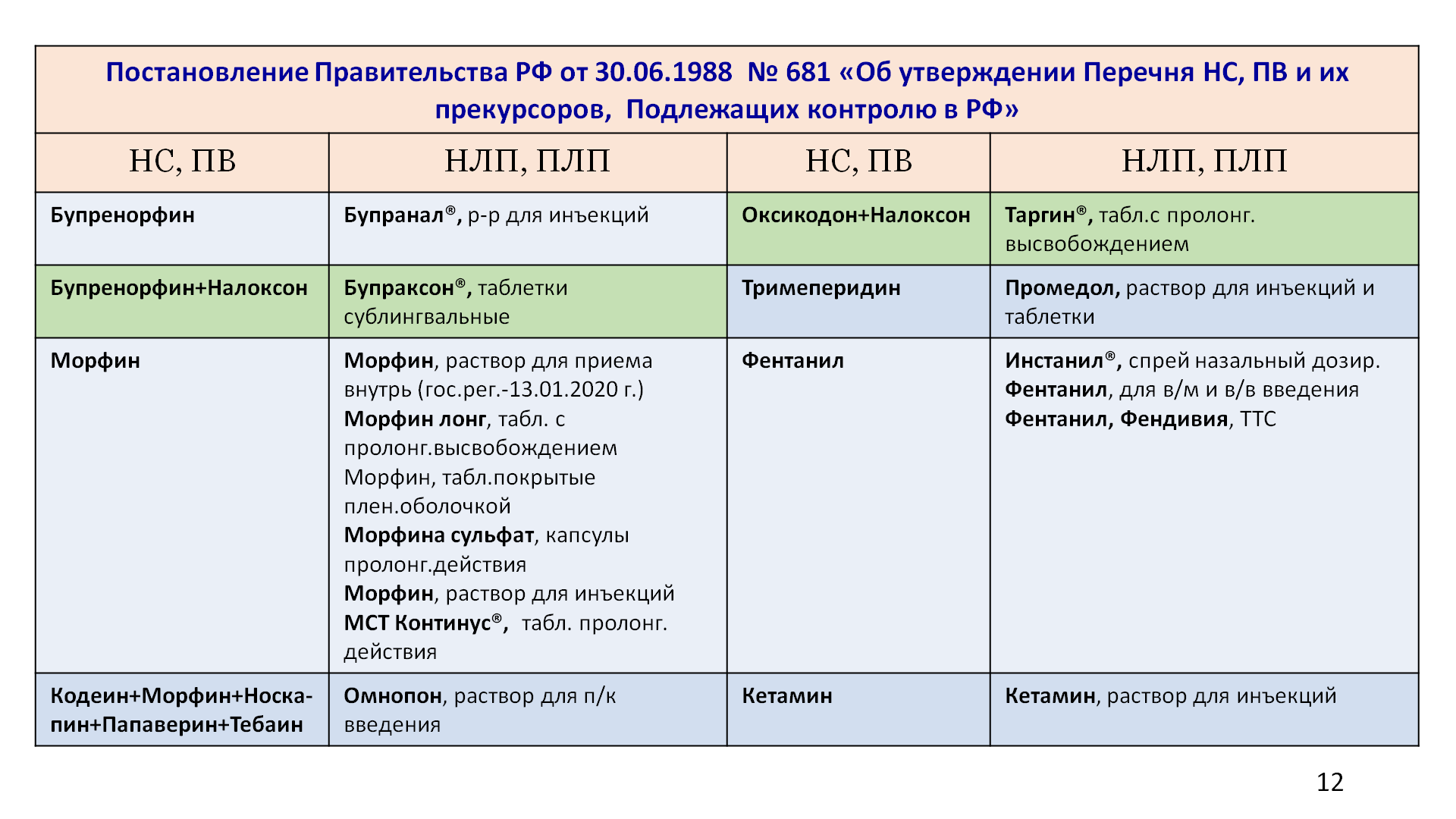 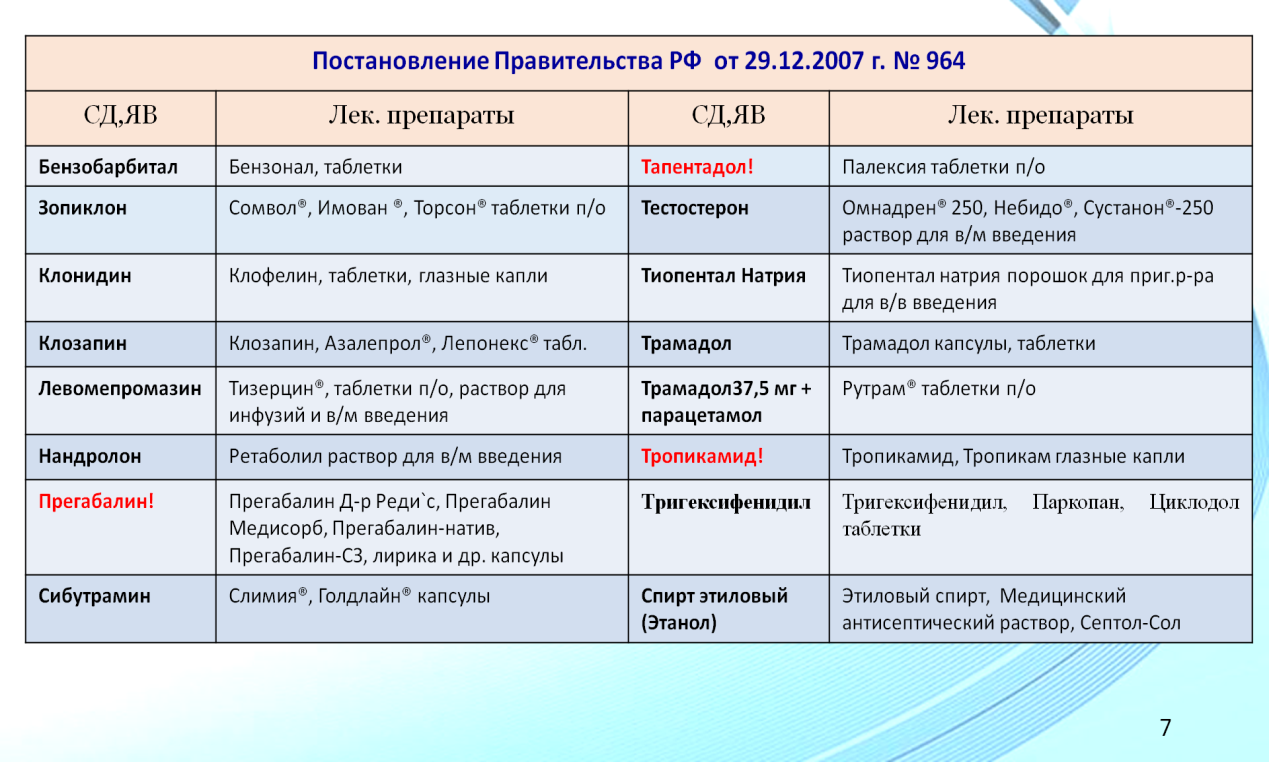 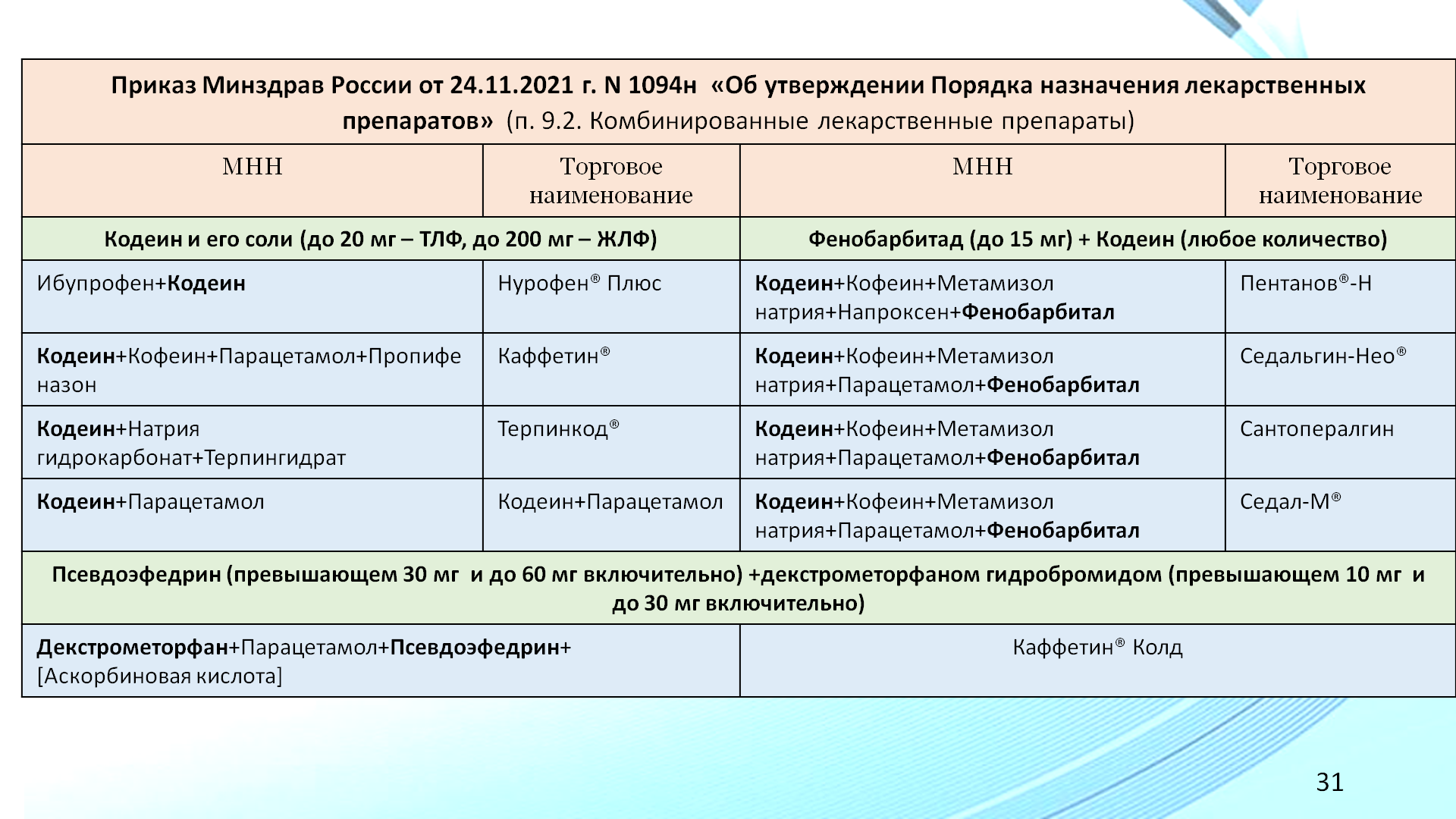 Бромдигидрохлорфенилбензодиазепин (7‑бромо-5- (2‑хлорфенил) — 1,3дигидро-2H-1,4‑бензодиазепин-2‑он
ФЕНАЗЕПАМ  (ПП РФ от  19.09.20 г № 1495)
Приказ Минздрава России
 от 22.04.2014 г  № 183 н«Об утверждении перечня ЛС для медицинского применения, подлежащих предметно-количественному учету»
Контролируемые группы лекарственных средств
Приказ Минздрава России от 26.11.2021 г. N 1102н«Об утверждении предельно допустимого количества НС, ПВ и их прекурсоров, содержащихся в препаратах, в отношении которых могут исключаться некоторые меры контроля»
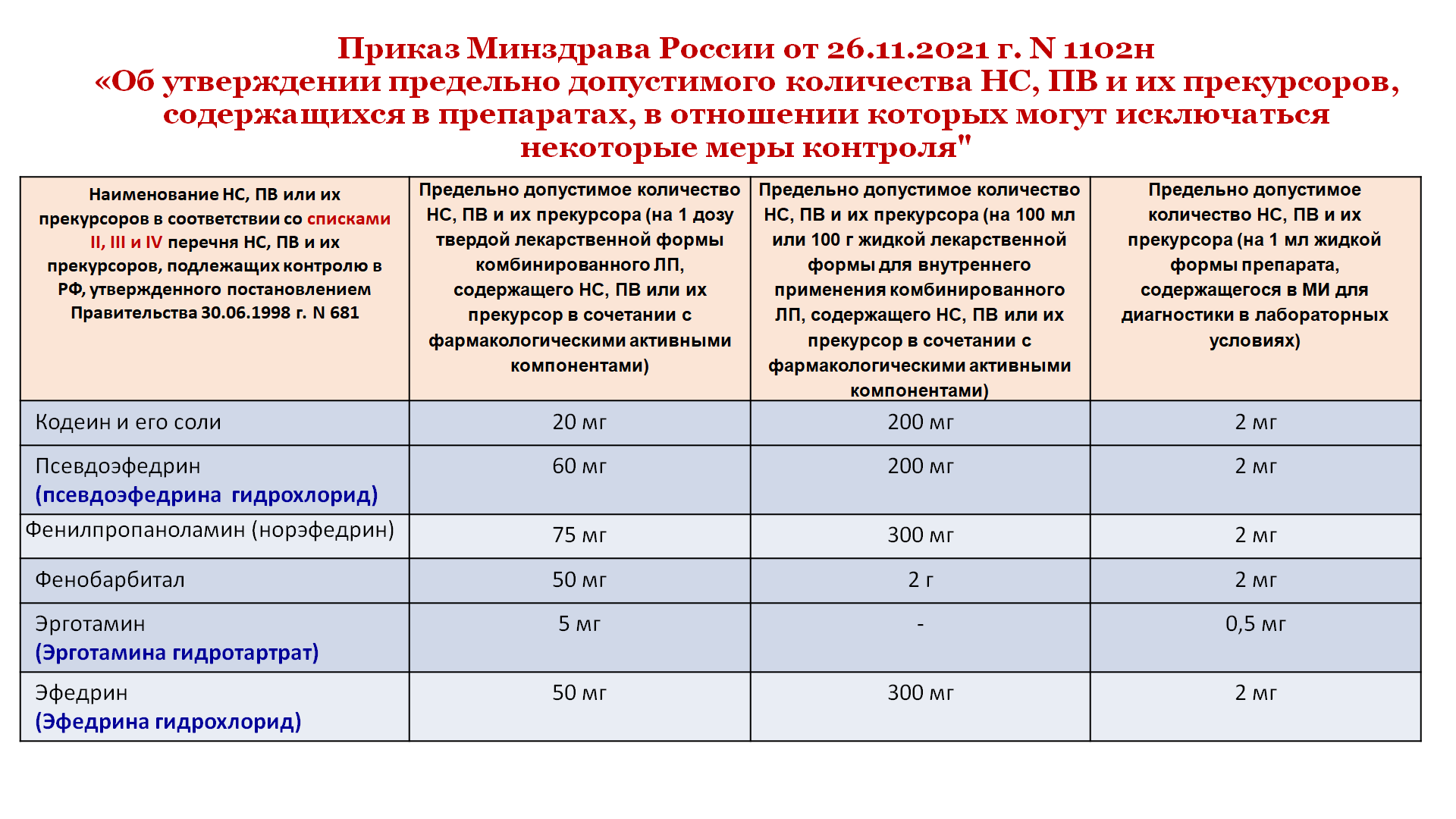 Приказ Минздрава России от 16.03.2010 . № 157н – утратил силу с 01.03.2022 г
Лицензирование оборота НС и ПВ
Федеральный закон от 04.05.2011 г. № 99-ФЗ
«О лицензировании отдельных видов деятельности»
Оборот  НС, ПВ и их прекурсоров, культивирование наркосодержащих растений
Постановление Правительства РФ от 02.06.2022 г. N 1007
 «О лицензировании деятельности по обороту наркотических средств, психотропных веществ и их прекурсоров, культивированию наркосодержащих растений»
Вступило в силу с 1 сентября 2022 г. и действует до 1 сентября 2028 г.
э) наличие в составе руководителей лицензиата, осуществляющего деятельность по обороту НС и ПВ , внесенных в списки I – III перечня,…. специалиста, имеющего соответствующую профессиональную подготовку
ю) повышение квалификации специалистов с фармацевтическим и медицинским образованием, осуществляющих деятельность по обороту НС и ПВ, внесенных в списки II и III перечня, не реже одного раза в 5 лет (в случае, если лицензиатом является медицинская или фармацевтическая организация).
Лицензирование оборота НС и ПВ
Приказ Росздравнадзора от 23.11.2020 г. N 10949 
«Об утверждении Административного регламента Федеральной службы по надзору в сфере здравоохранения по предоставлению государственной услуги по лицензированию деятельности по обороту НС, ПВ и их прекурсоров, культивированию наркосодержащих растений»

Приказ Росздравнадзора от 09.02.2022 г. N 826 
«Об утверждении форм документов, используемых Федеральной службой по надзору в сфере здравоохранения в процессе лицензирования деятельности по обороту НС, ПВ и их прекурсоров, культивированию наркосодержащих растений»
Переченьработ и услуг, составляющих деятельность по обороту НС, ПВ и их  прекурсоров, культивированию наркосодержащих  растений
Допуск специалистов к работе с НС и ПВ
Постановление Правительства РФ от 06.08.1998 г. № 892  «Об утверждении правил допуска лиц к работе с НС и ПВ, а также к деятельности, связанной с оборотом  прекурсоров НС и ПВ»
Утратило силу
Приказ Минздрава России  от 22.12.2016 г. № 988н 
«О порядке выдачи справки об отсутствии у работников, которые  в соответствии со своими трудовыми обязанностями должны иметь доступ к наркотическим средствам, психотропным вещества….. заболеваний наркоманией, токсикоманией, хроническим алкоголизмом»
Утратило силу
Приказ Минздрава России от 04.05.2022 г. N 303н 
«Об утверждении Порядка выдачи справки об отсутствии у работников, которые в соответствии со своими трудовыми обязанностями должны иметь доступ к НС, ПВ, внесенным в список I и таблицу I списка IV перечня НС, ПВ и их прекурсоров, подлежащих контролю в РФ, прекурсорам или культивируемым наркосодержащим растениям, заболеваний наркоманией, токсикоманией, хроническим алкоголизмом, формы такой справки…»
Постановление Правительства РФ от 20.05.2022 г. N 911 
«О допуске лиц к работе с НС и ПВ, а также к деятельности, связанной с оборотом прекурсоров 
НС и ПВ»
 
Вступило в  силу с 01.09.2022 г.
Допуск специалистов к работе с НС и ПВ
Приказ МВД России от 17 июля 2017 г. N 470 
"Об утверждении Административного регламента МВД РФ по предоставлению государственной услуги по выдаче заключений об отсутствии у работников  …….непогашенной или неснятой судимости за преступление средней тяжести, тяжкое, особо тяжкое преступление или преступление, связанное с незаконным оборотом НС , ПВ, их прекурсоров либо с незаконным культивированием наркосодержащих растений, в том числе за преступление, совершенное за пределами РФ "
Приказ Минздрава России от 20.05.2022 г. N 342н 

«Об утверждении порядка прохождения обязательного психиатрического освидетельствования работниками, осуществляющими отдельные виды деятельности, его периодичности, а также видов деятельности, при осуществлении которых проводится психиатрическое освидетельствование»
Приказ Минздрава России от 28.01.2021 г. N 29н

 «Об утверждении Порядка проведения обязательных предварительных и периодических медицинских осмотров работников, предусмотренных частью четвертой статьи 213 Трудового кодекса Российской Федерации, перечня медицинских противопоказаний к осуществлению работ с вредными и (или) опасными производственными факторами, а также работам, при выполнении которых проводятся обязательные предварительные и периодические медицинские осмотры»
Письмо Министерства здравоохранения РФ 
от 24 мая 2021 г. N 28-5/1227
Письмо Министерства здравоохранения РФ 
от 20 июня 2022 г. N 30-0/3066769-14500
Перевозка НС и ПВ
Постановление Правительства РФ от 12.06.2008 г. N 449 
«О порядке перевозки наркотических средств, психотропных веществ и их прекурсоров на территории РФ, а также оформления необходимых 
для этого документов»
Утратило силу
Постановление Правительства РФ от 31.03.2022 г. N 526 
«Об утверждении Правил перевозки НС, ПВ и их прекурсоров на территории РФ, а также оформления необходимых для этого документов и о признании утратившими силу некоторых актов и отдельных положений некоторых актов Правительства РФ»

Вступило в силу с 01.09.2022 г.
Распределение, отпуск  и реализация НС и ПВ
Постановление Правительства РФ от 26.07.2010 г. N 558 
«О порядке распределения, отпуска и реализации наркотических средств и психотропных веществ, а также отпуска и реализации их прекурсоров» 
Утратило силу с 01.03.2022 г.
Постановление Правительства РФ от 30.10.2021 г. N 1871 
«Об утверждении Правил распределения, реализации и отпуска наркотических средств и психотропных веществ, а также реализации и отпуска их прекурсоров»
Вступило в силу 01.03.2022 г.
П. 5 При представлении заявок в уполномоченную организацию расчет потребности в наркотических средствах и психотропных веществах, используемых в медицинских целях, осуществляется организациями исходя из нормативов, утверждаемых Минздравом России
П. 7 Заявка подписывается руководителем организации, заверяется печатью (при наличии) этой организации и представляется в уполномоченную организацию не позднее 15 сентября. Руководитель организации несет персональную ответственность за обоснованность и достоверность представленной заявки
Хранение НС и ПВ
Постановление Правительства РФ от 30004.22 г. N 809
 «О хранении НС, ПВ и их прекурсоров" 
Вступило в силу 01.09. 2022 г.
Постановление Правительства  РФ 
№ 1148 от 31.12.09 г. 
«О порядке хранения наркотических средств, психотропных веществ и их прекурсоров»
Утратило силу с 01.09.2022 г.
К 4-й категории относятся помещения медицинских … организаций, предназначенные для хранения трехдневного запаса НС и ПВ  (ранее суточный запас)
Отмена требования возврата НС и ПВ  на основное место хранения в конце рабочего дня
Решение о необходимости организации мест временного хранения НС и ПВ…принимает руководитель юридического лица или уполномоченное им должностное лицо
Приказом руководителя юридического лица (уполномоченного им должностного лица) назначаются лица, ответственные за хранение НС и ПВ… и устанавливается порядок хранения ключей от сейфов, металлических шкафов и помещений, а также используемых при опечатывании (пломбировании) печатей и пломбировочных устройств
Хранение НС и ПВ
Приказ Минздрава России от 01.12.2016 г. № 917н
«Об утверждении нормативов для расчета потребности  в наркотических и психотропных лекарственных средств, предназначенных для медицинского применения»
Письмо Министерства здравоохранения и социального развития РФ 
от 02.11.2005 г. N 5268-ВС
Письмо Минздрава РФ от 21.03.2013 г. 
N 25-4/10/2-1971
Хранение НС и ПВ
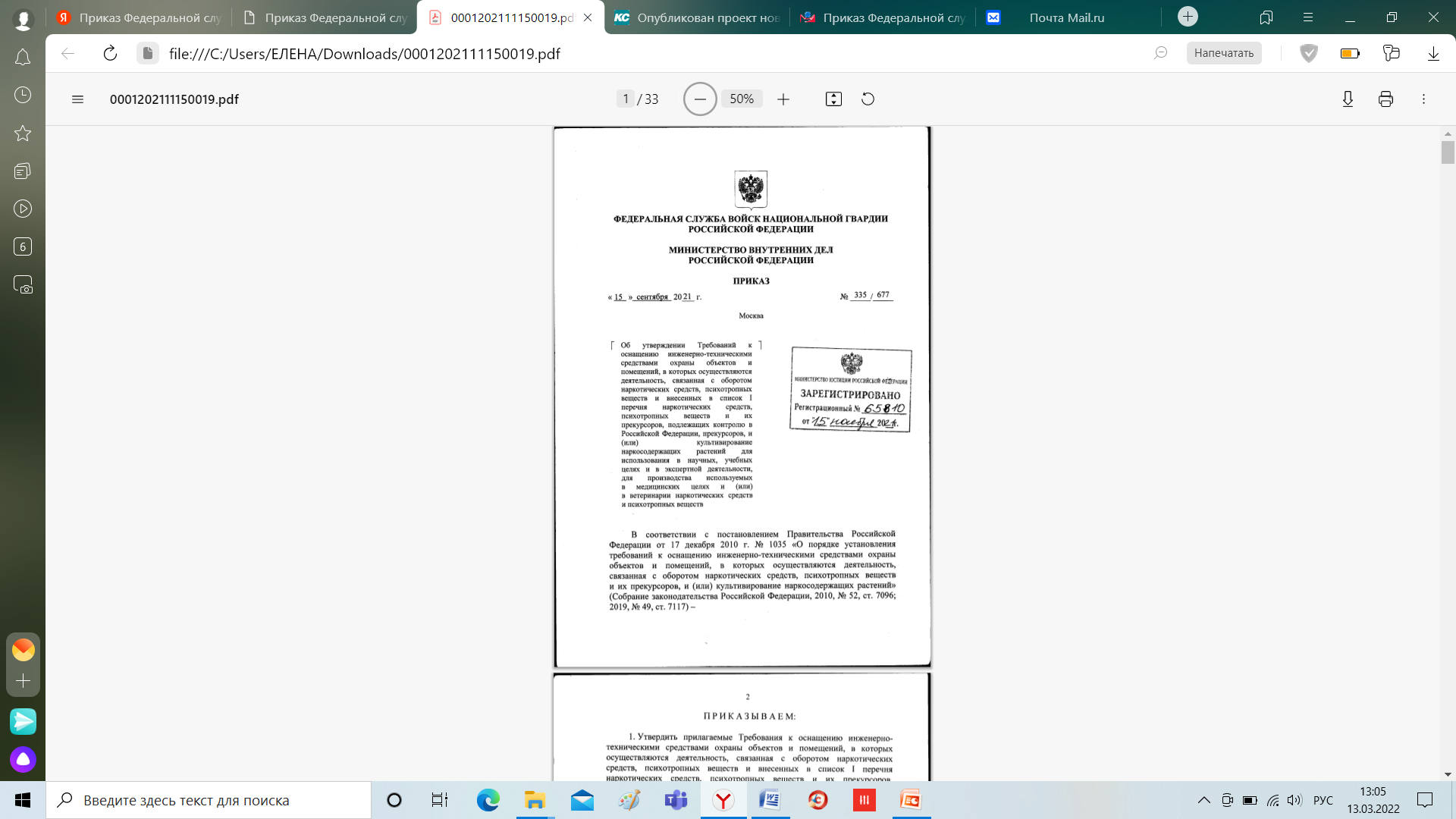 Приказ войск Национальной гвардии России
Приказ МВД России
от 15.09.2021г. № 335/677
«Об утверждении Требований к оснащению  инженерно-техническими средствами охраны объектов и помещений, в которых осуществляются деятельность, связанная с оборотом НС, ПВ и внесенных в Список I… прекурсоров, подлежащих контролю в РФ, прекурсоров, и (или) культивирование наркосодержащих растений для использования в  научных, учебных целях и в экспертной деятельности, для производства используемых в медицинских целях и (или) в ветеринарии НС и ПВ»
Вступил в силу с 1 марта 2022 г.
Хранение НС и ПВ
Приказ Минздрава России № 484 н от 24.07.2015 г
 «Об утверждении специальных требований к условиям хранения НС, ПВ, зарегистрированных в установленном порядке в качестве лекарственных средств, предназначенных для медицинского применения в аптечных, медицинских… организациях…»
Утратил силу с 1 марта 2022 г.
Приказ Минздрава России  
от 26.11.2021 г. N 1103н 
«Об утверждении специальных требований к условиям хранения наркотических и психотропных ЛС, предназначенных для медицинского применения»
Заключение ГБУЗ г. Москвы «НИИ скорой помощи им. Н.В. Склифосовского» от 06.12.2013 г. № 3125/1-13
Требования к опечатыванию распространяются в том числе на холодильники (холодильные камеры) ИЛИ на специальные зоны для размещения холодильников (холодильных камер).
Хранение НС и ПВ
Приказ  Минздрава России от 31.08.2016 № 646н
 «Об утверждении Правил надлежащей практики хранения и перевозки лекарственных препаратов для медицинского применения»
ОФС.1.1.0010.18.

 Фармакопейная статья. Хранение лекарственных средств
Назначение, реализация и отпуск НС и ПВ
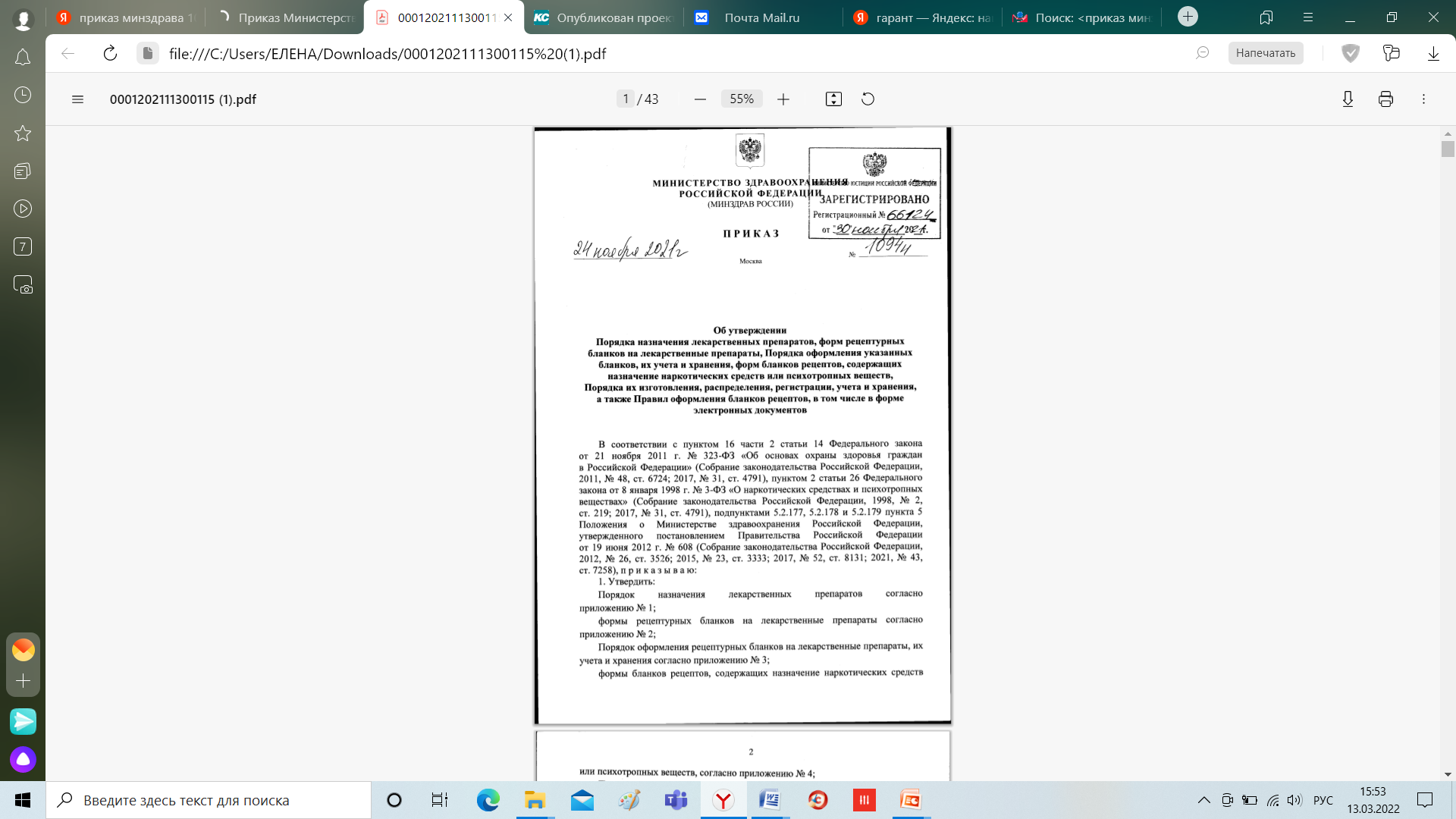 Отпуск НС и ПВ
Форма  требования-накладнойФорма 0504204 (приказ Минфина России от 30.03.2015 № 52н)
Приказ Минздравсоцразвития России
 от 12.02.2007 N 110
«О порядке назначения и выписывания ЛП , изделий медицинского назначения и специализированных продуктов лечебного питания»
Утратил силу с 01.01.2021 г.

Приказ Минздрава России от 11.07.2017 N 403н
«Об утверждении правил отпуска ЛП для медицинского применения, в том числе ИЛП, аптечными организациями, индивидуальными предпринимателями, имеющими лицензию на фармацевтическую деятельность» -
 Утратил силу с 01.03.2022 г.
Федеральный закон 61-ФЗ
54) требование медицинской организации, ветеринарной организации - документ установленной формы, который выписан медицинским работником или специалистом в области ветеринарии, имеющими на это право, и содержит в письменной форме указание аптечной организации или ветеринарной аптечной организации об отпуске ЛП или о его изготовлении и об отпуске для обеспечения лечебного процесса в медицинской организации, ветеринарной организации  
(Статья 4)
Учет движения НС и ПВ
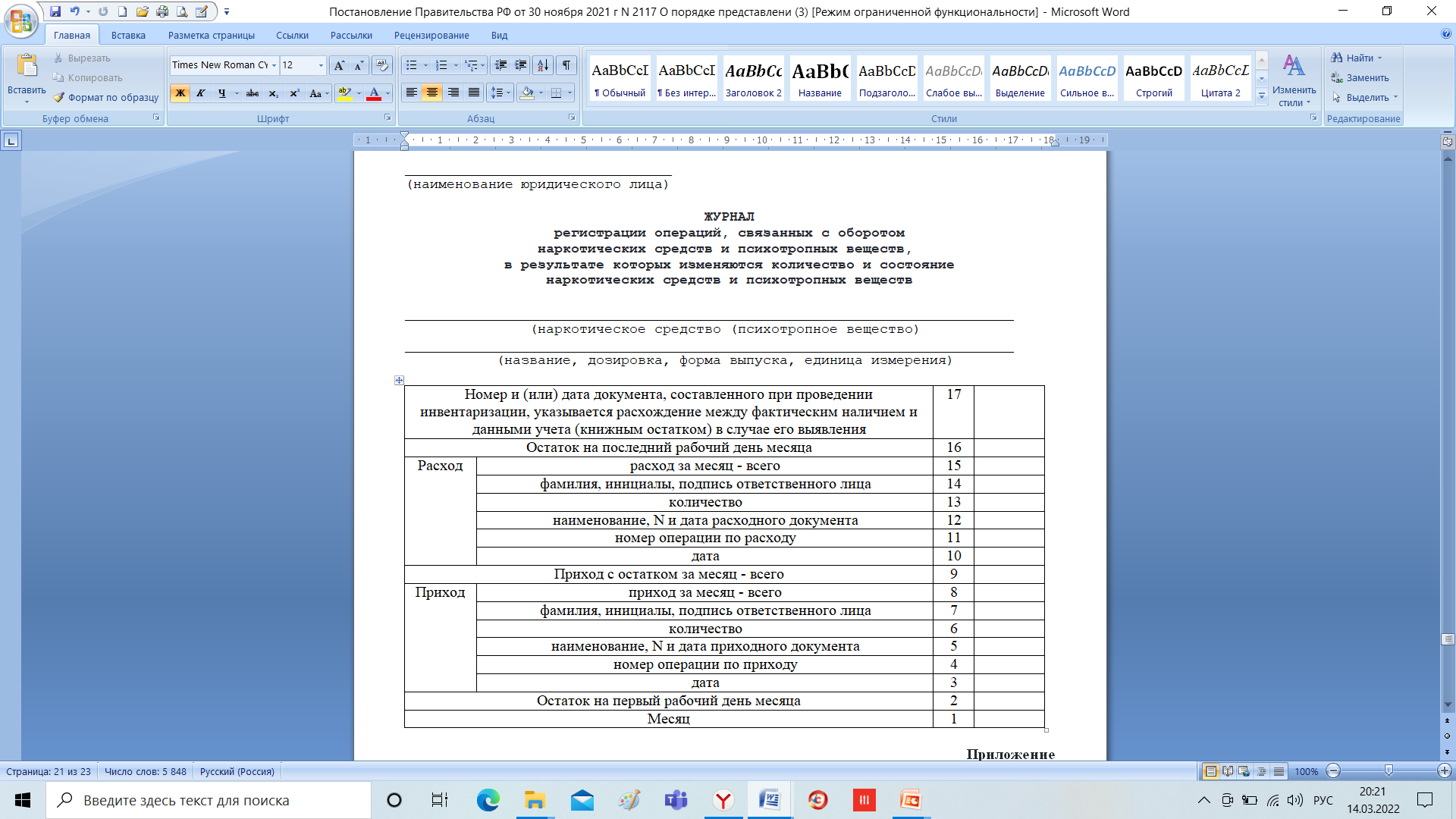 Постановление Правительства РФ 
от 30.11.21 г. N 2117 «О порядке представления сведений о деятельности, связанной с оборотом НС и ПВ, а также о культивировании растений, содержащих НС или ПВ либо их прекурсоры, и регистрации операций, связанных с оборотом НС и ПВ , в результате которых изменяются количество и состояние НС и ПВ»
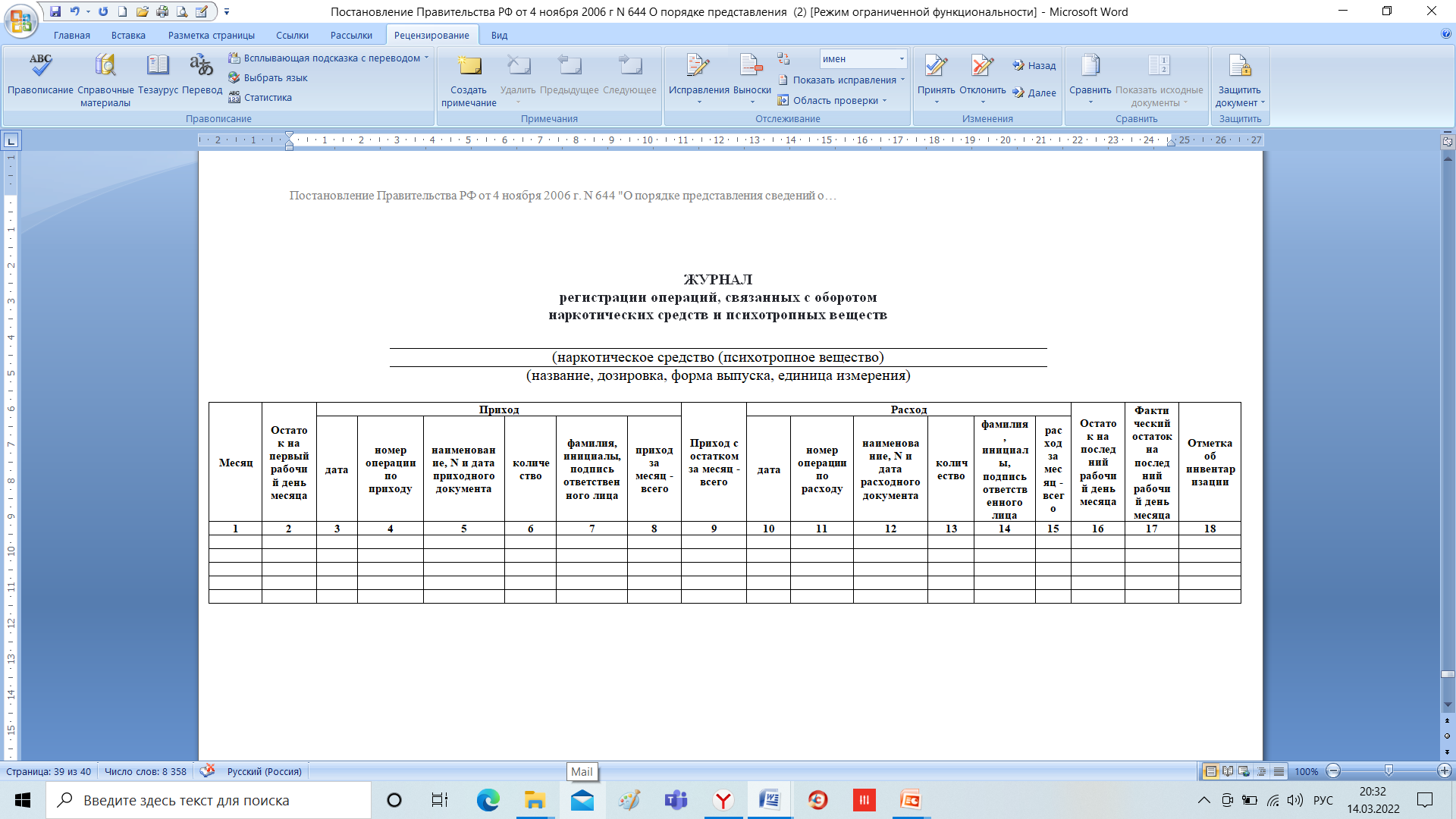 Отчет об использовании НС и ПВ – 
форма № 1-ИСП годовая
(приложение 9)
не позднее  1 марта
Учет движения НС и ПВ
Уничтожение НС и ПВ
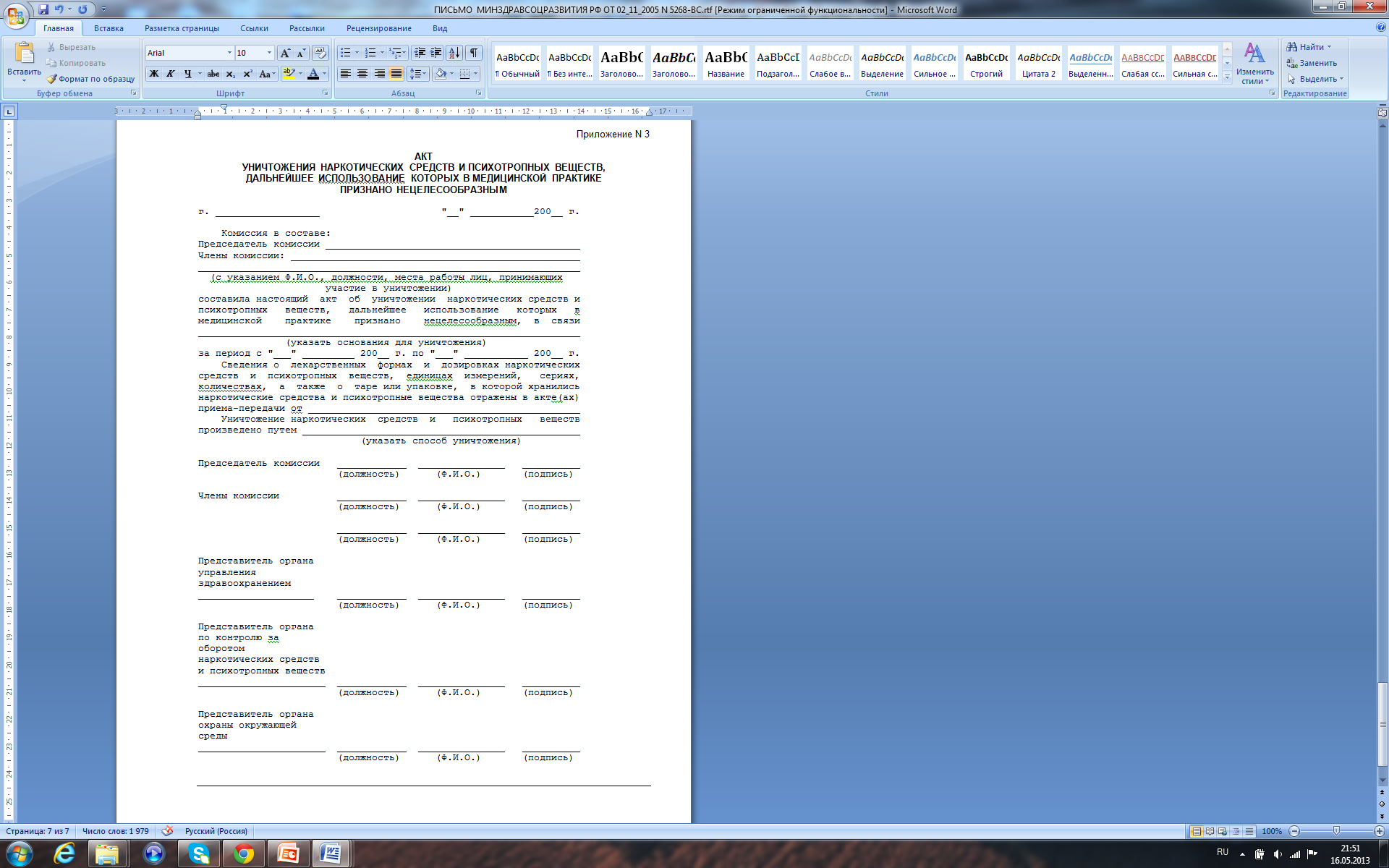 Приказ Минздрава РФ от 22.10.2021 г. N 1004н
 «Об утверждении инструкции по уничтожению НС и ПВ, входящих в списки II и III перечня НС , ПВ и их прекурсоров, подлежащих контролю в Российской Федерации, дальнейшее использование которых в медицинской практике признано нецелесообразным»

Вступил в силу с 01.03.2022 г.
Договор на передачу наркотических средств и психотропных веществ для уничтожения
Акт приемки-передачи НС и ПВ на уничтожение
Приказ об уничтожении
Акт  уничтожения НС и ПВ, дальнейшее использование которых в медицинской практике признано нецелесообразным
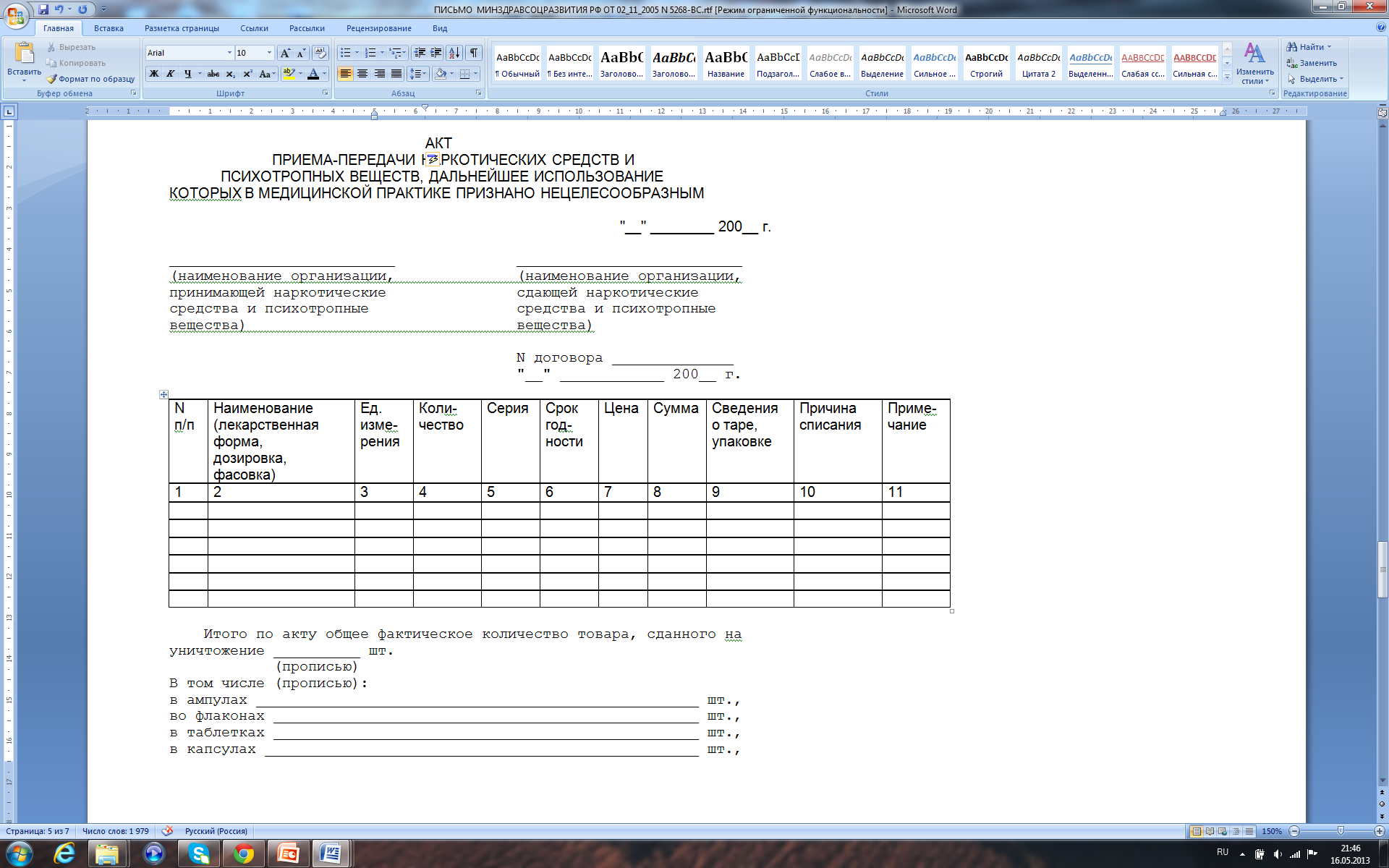 Приказ Минздрава России 
от 15.01.2016 г. N 23н 
«Об утверждении порядка приема неиспользованных наркотических средств от родственников умерших больных»
Письмо Минздравсоцразвития РФ от 02.11.2005 г. N 5268-ВС
Уничтожения документации по обороту НС и ПВ
Приказ Минздравсоцразвития России  
от 12.02.2007 г. N 110 
«О порядке назначения и выписывания лекарственных препаратов, изделий медицинского назначения и специализированных продуктов лечебного питания»
Не действует с 01.01.2021 г.

Приказ Минфина России от 30.03. 2015 г. N 52н  «Об утверждении форм первичных учетных документов и регистров бухгалтерского учета, применяемых органами государственной власти (государственными органами), органами местного самоуправления, органами управления государственными внебюджетными фондами, государственными (муниципальными) учреждениями, и Методических указаний по их применению»


Приказом Росархива от 20.12.2019 N 236 
«Об утверждении Перечня типовых управленческих архивных документов, образующихся в процессе деятельности государственных органов, органов местного самоуправления и организаций, с указанием сроков их хранения»
П. 162 – Акты об уничтожении бланков строгой отчетности – 3 года
П. 321 – Инвентаризационные акты -  5 лет
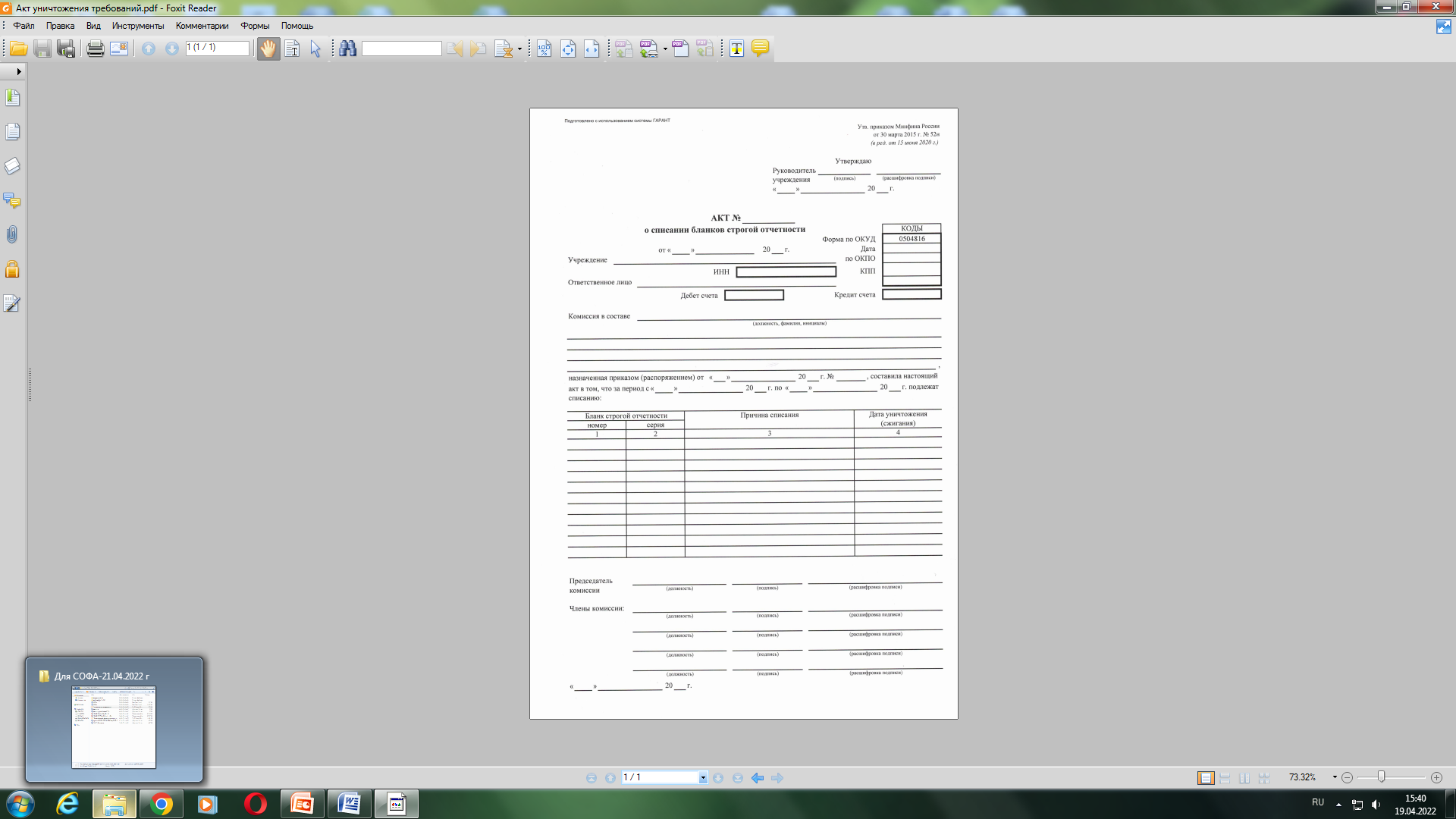 Оценочные и проверочные листы Росздравнадзора
Федеральный закон от 04.05.2011 г. N 99-ФЗ «О лицензировании отдельных видов деятельности» 
Статья 19.1. Оценка соответствия соискателя лицензии или лицензиата лицензионным требованиям
8. Оценка соответствия соискателя лицензии или лицензиата лицензионным требованиям проводится в соответствии с оценочным листом, содержащим список контрольных вопросов, ответы на которые должны свидетельствовать о соответствии соискателя лицензии, лицензиата лицензионным требованиям. 
Форма оценочного листа утверждается лицензирующим органом
Приказ Росздравнадзора от 26.08.2022 г. N 7923 
«Об утверждении формы оценочного листа, в соответствии с которым Федеральной службой по надзору в сфере здравоохранения и ее территориальными органами проводится оценка соответствия соискателя лицензии или лицензиата лицензионным требованиям при осуществлении деятельности по обороту НС, ПВ и их прекурсоров, культивированию наркосодержащих растений»
Федеральный закон от .31.07.2020 г. N 248-ФЗ «О в РФ»
Статья 53. Провгосударственном контроле (надзоре) и муниципальном контроле ерочные листы
1. В целях снижения рисков причинения вреда (ущерба) на объектах контроля и оптимизации проведения контрольных (надзорных) мероприятий контрольные (надзорные) органы формируют и утверждают проверочные листы (списки контрольных вопросов, ответы на которые свидетельствуют о соблюдении или несоблюдении контролируемым лицом обязательных требований)…
Приказ Росздравнадзора от 19.02.2022 г. N 1185  
«Об утверждении форм проверочных листов (списков контрольных вопросов, ответы на которые свидетельствуют о соблюдении или несоблюдении контролируемым лицом обязательных требований), используемых Федеральной службой по надзору в сфере здравоохранения и ее территориальными органами при осуществлении федерального государственного контроля (надзора) в сфере обращения ЛС» - приложения 1-4
Благодарю  за  внимание!